[Speaker Notes: 160710 LaFayette, CA “Good afternoon !]
“What’s our mission ?”
How can we “make disciples” of the Lord Jesus Christ ?
Is it still necessary ?
[Speaker Notes: Let’s review the 5 key verses about our mission today ?
	Ac1v8 “You will be my witnesses.”
	Mk4v14 The sower sows the Word.”
	Lk1v17 “I will make you fishermen.”
	Jonah 2v9 “Salvation is of the Lord.”
	Mt28v19 “Go and make disciples.”
We need to know how to do this !
	Making disciples is NOT mentoring.
Why not just become a Christian and not talk about discipleship ?]
Disciple or Christian ?
“For an entire year they met with the church and taught considerable numbers ;  and the disciples were first called Christians in Antioch.” 
Acts 11v26
They called themselves “brothers”.
[Speaker Notes: The word “disciple” is used 263x in the Gospels AND the book of Acts.
	Discipleship didn’t end w/ the Gospels
Let’s see what the Bible says.  [read]
	The name “Christian” was given to the disciples by unbelievers.
	The word “Christian” appears in the Bible only 3x.
The disciples called themselves “brothers” 231x in the book of Acts AND in the rest of the NT.]
Christian brethren
“After they had preached the gospel to that city and had made many disciples, they returned to Lystra and to Iconium and to Antioch.”
Acts 14v21
God alone saves.
[Speaker Notes: Titles are terms that tell a specific audience who a person is.
	The wrld gets it if we say we are Christian.
	Other Christians can understand when we use the New Testament term “brethren”.
But, what about us ?
	Do we understand what it means to be AND to make disciples ?  [read]
Our mission is to make disciples, not Christians, nor even brethren !
	God saves AND adds them to the church.]
How can we make disciples ?
“For an entire year they met with the church and taught considerable numbers ;  and the disciples were first called Christians in Antioch.” 
Acts 11v26
#1 Invest our time.
[Speaker Notes: Let’s look at Acts, God’s manual on how to make disciples.  [Acts survey]
Ac11v26 is about a model church.  [read]
	The 1st answer to our question is to take time, don’t rush discipleship.
	Jesus took 3 years with the 12, and He still was not finished.
Once a week Bible studies are not enough.
	Just attending church on Sunday will not make people disciples.]
How can we make disciples ?
“For an entire year they met with the church and taught considerable numbers ;  and the disciples were first called Christians in Antioch.” 
Acts 11v26
#2 Obey the Lord together.
[Speaker Notes: Making disciples is not only teaching a Bible class or giving sermons.
The 2nd answer to our question is obedience TOGETHER with the disciple.
	This verse is powerful.  [read]
	The word “church” is “assembly”, so they assembled w/ the assembly !
What does that mean ?
	To make a disciples, you need to be faithfully obedient at the Lord’s Table, the assembly of God’s people.]
How can we make disciples ?
“For an entire year they met with the church and taught considerable numbers ;  and the disciples were first called Christians in Antioch.” 
Acts 11v26
#3 Teach faithfully.
[Speaker Notes: Teaching God’s Word is essential.
Our key verse shows us how. [read]
	The 3rd answer to our question is to teach “many” to end up with a few good disciples.   Teaching many people is not teaching many things just to fill heads.
	Don’t be discouraged by “dropouts”
	Don’t water down Bible messages, just to please undisciplined believers.
Teaching means explaining simply and faithfully and applying the Word to life.]
How can we make disciples ?
“For an entire year they met with the church and taught considerable numbers ;  and the disciples were first called Christians in Antioch.” 
Acts 11v26
#4 To be like Christ.
[Speaker Notes: Keeping our objective is essential.
The 4th answer to our question is to make disciples, who are like their Master, the Lord Jesus Christ. [read]
	The Greek word “Christian” means “like Christ”.
	Even the unbelievers recognized the disciples were not “of Paul” but of Christ.
Ac4v13 reminds us that they were recognized as having been with Christ.]
How can we make disciples ?
“Make disciples of all the nations, baptizing them in the name of the Father and the Son and the Holy Spirit, teaching them to observe all that I commanded you.”
Matthew 28v19-20
# 5 Baptizing them.
[Speaker Notes: Let’s look at what the Master said Himself !
To be under Christ’s discipline, is to obey His specific commands.  [read]
The 5th answer to our question is a clear command to baptize.
	The Greek word “immersion” is a beautiful picture of identification with Christ’s death, burial and resurrection.
Baptism is the first step, not the last in making disciples.
	It is a testimony of a transformed life.]
How can we make disciples ?
“Those whom I love, I reprove and discipline; therefore be zealous and repent.” 
Revelation 3v19
# 6 Turn away from sin.
[Speaker Notes: There are many other imperatives in the NT
	It is NOT legalism to obey Christ.
The 6th answer to our question is repentance from sin.  [read]
	These are the words of Christ to His church, not just unbelievers.
A true disciple of Christ must learn to detest sin and turn from it.
	2Tim2v25 reminds us of the gentleness required to bring believers to repentance.]
How can we make disciples ?
"Rejoice and be glad, for your reward in heaven is great; for in the same way they persecuted the prophets who were before you.”  Matthew 5v12
# 7 Prepare for persecution
[Speaker Notes: Life doesn’t become all rosy, when we become believers in Christ.
Let’s be honest with a new disciple, because salvation is from sin, not from all their difficulties.  [read]
	The 7th  answer to our question is to prepare for persecution.
What’s the best way to be prepared ?
	Phil4v4 says to rejoice for all we have in Christ Jesus.]
How can we make disciples ?
“Let your light shine before men in such a way that they may see your good works, and glorify your Father who is in heaven.” 
Matthew 5v16
#8 Practice doing good.
[Speaker Notes: A true disciple of Christ lives for others, just as Christ gave His life for us.
Ep5v8-9 say, We are Saved by grace through faith to do good works.  [read]
	Ac10v38 says, Jesus went about doing good, and so should we !
	The 8th answer to our question is practicing what we preach ;  oming to the rescue of the lost and hurting.
Ja1v27 says this is the right religion.]
Review, React and Remember :
How can we make disciples ?
Invest our time
Obey together
	(Break Bread)
Teach the Word
Be like Christ
Baptize believers
Practice repentance
Prepare for persecution
Do good deeds for others
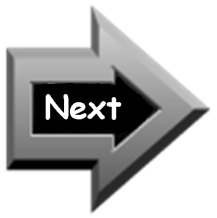 Mission accomplished !
[Speaker Notes: There are many more imperative verbs in the New Testament.
	We are not under the law of Moses but, we are under the law of Christ !
	He is our Master and we are His disciples, under His discipline.
Let’s review, react and remember how to make disciples according to the Bible.
Here is what we have seen… [read]
What will it be like to hear the LJC say, “Well done good and faithful servant ?”]